Mrs Wilkinson  -  Headteacher
Spring Term - Week 1
The Six Strands 

Boundaries, Resilience, Focus, Respect, 
Self Regulation, Independence

Our School Values
Love, Courage and Respect
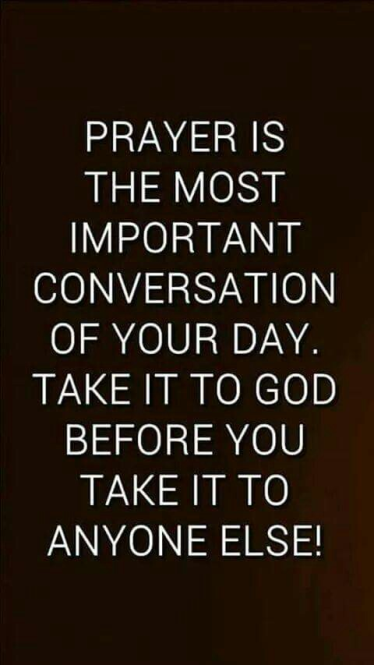 Candle Prayer
Dear Lord Jesus
We light this candle to remind us
That you are the light of the world.
As we come together now
To pray and to praise
May we remove all darkness
From our hearts and minds.
Amen
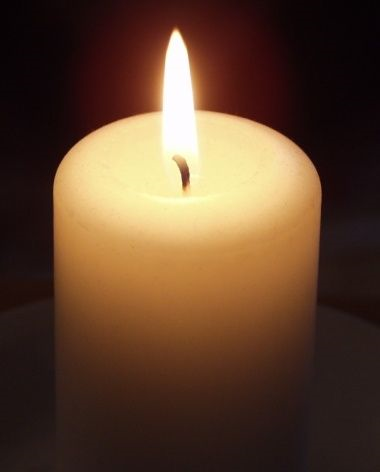 Welcome back and Happy New Year!
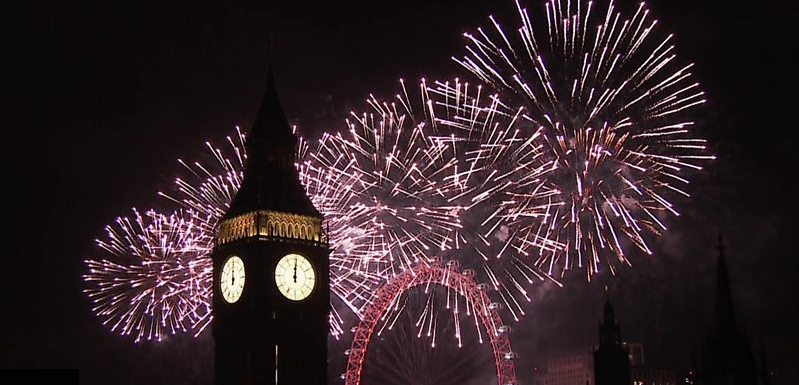 https://www.bbc.co.uk/news/uk-67855970
People around the world celebrated New Year when it became midnight in their country.https://www.bbc.co.uk/news/world-67854630
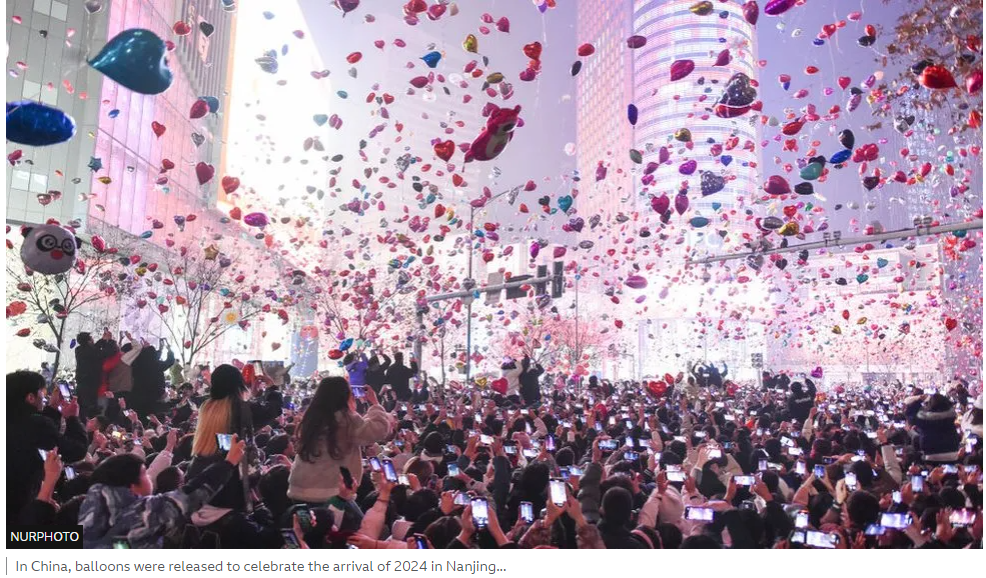 People from different nations joined together in Trafalgar Square
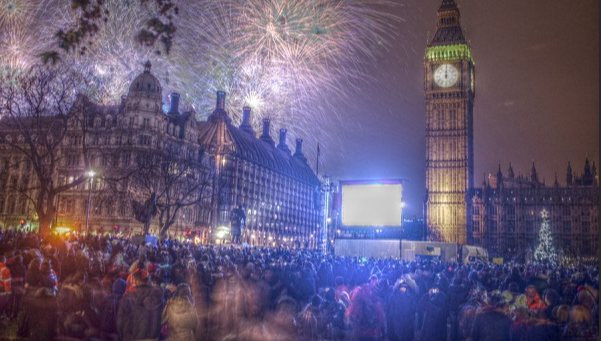 Bing Videos
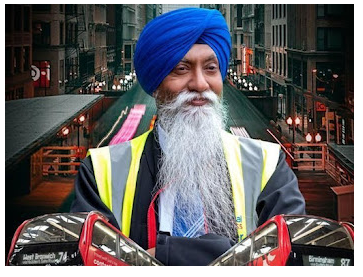 Which lines in the song do you think were about No Outsiders?
"From different countries brothers drive buses together," 
"Sisters also drive buses from different cultures and nations from all over the world."
"All the different countries and nations drive together as friends."
"Working in the offices as brothers, we sit together in the canteen as brothers."
"Other cultures greet us"
What do you think?
- What is National Express?
- Why do you think Ranjit made this video?
- What bits of the video / song tell us that Ranjit would agree with us and No Outsiders?
-- The video shows people with black skin, brown skin and white skin and different gender dancing together. What does this show about the UK today?
- What can we learn from Ranjit?
Why do you think this is about No Outsiders?
Which Characteristic is it about?
What do we say in our school about difference?
It’s OK to be different!
Let’s think quietly about that for a moment.

It’s OK to be different.
It’s OK to look different.
It’s OK to sound different.
It’s OK to be good at different things.
It’s OK to like different things.
It’s OK to eat different foods.
It’s OK to support different teams.
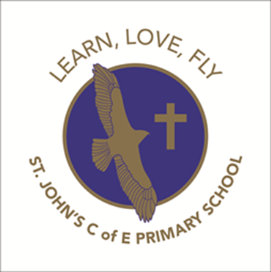 Father God, 
We thank you that we are all different.Life would be so boring if we were all the same.Help us to accept that we are all differentHelp us to be a good friend and to be kind to one another in our community.
Let us always remember that it’s OK to be different.
Amen.
Give me joy in my heart
Give me joy in my heart
Keep me praising
Give me joy in my heart I pray
Give me joy in my heart keep me praisingKeep me praising till the break of day
 
		Sing Hosanna!
		Sing Hosanna!
		Sing Hosanna to the King of Kings.
		Sing Hosanna!
		Sing Hosanna!
		Sing Hosanna to the King.
 
2.	Give me peace in my heart keep me resting
Give me peace in my heart I pray ……

3.	Give me love in my heart, keep me serving
Give me love in my heart I pray ….
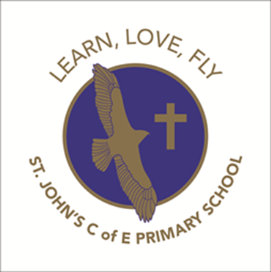 Our School Prayer
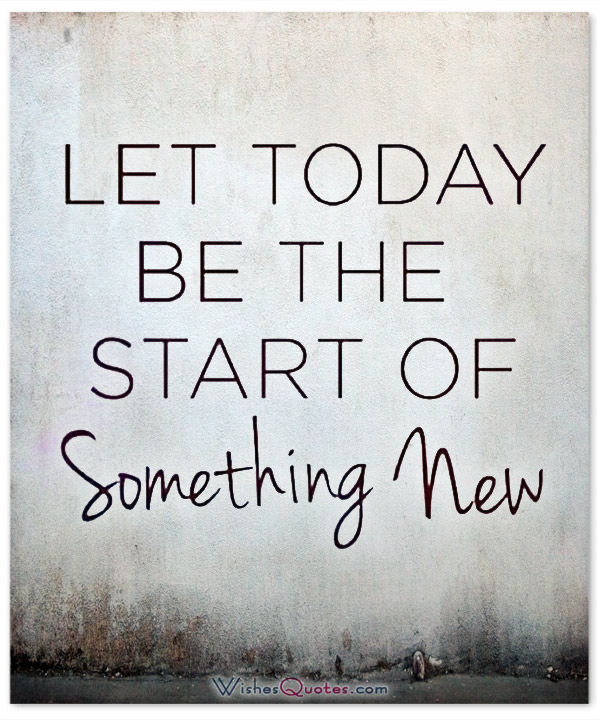 Father God, protect us,
Keep us safe at school each day.
Jesus Christ, be with us
in our work and in our play.
Holy Spirit, guide us,
Keep our hope and vision high.
Give us faith, fun and friendship
As we learn, love and fly.
The Peace
Peace be with you

And also with you
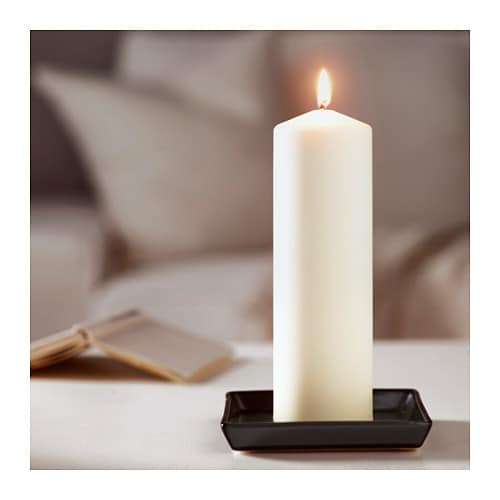